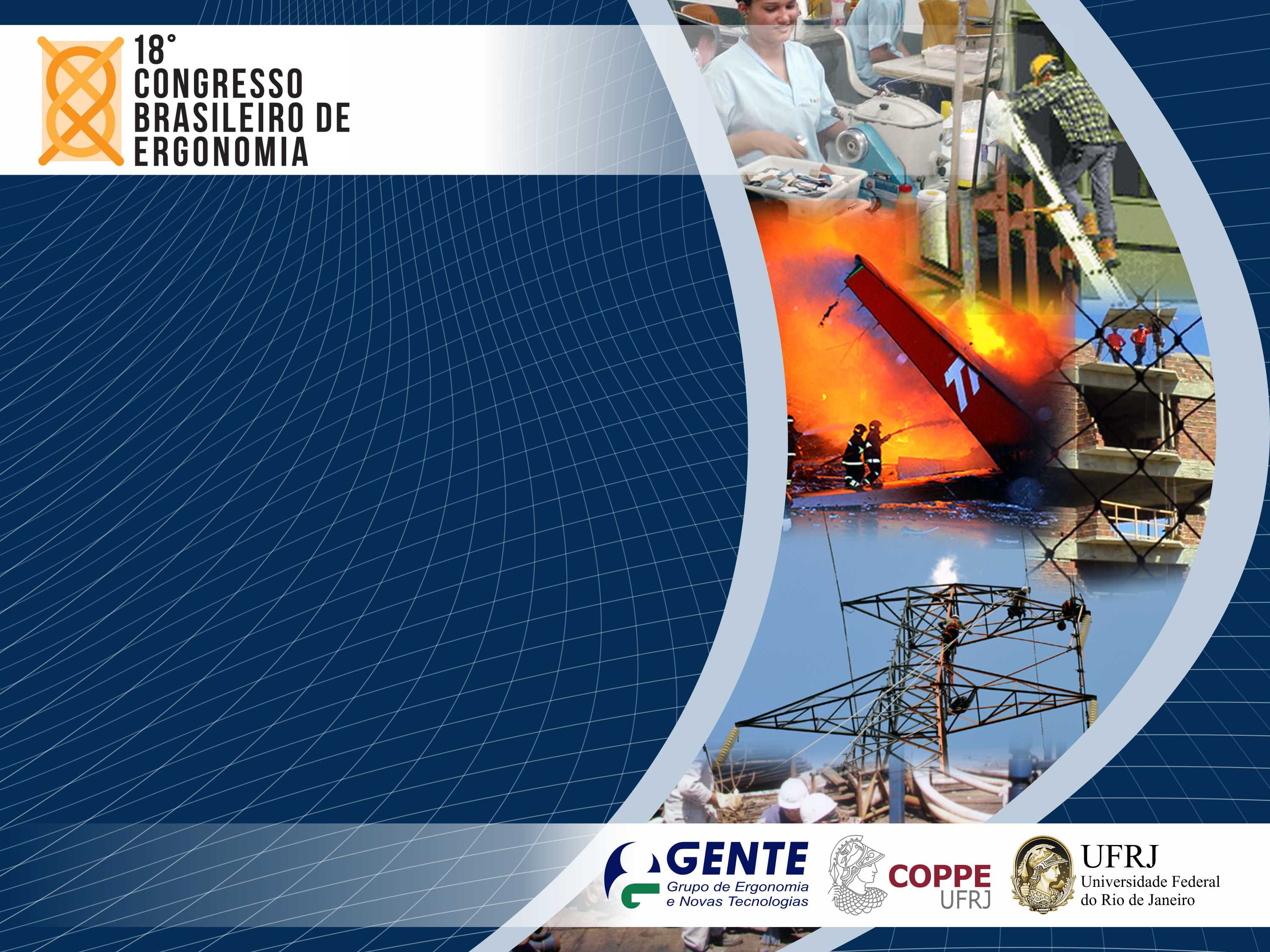 FIOCRUZ-RJ
25 de janeiro de 2019
O futuro do trabalho 
na perspectiva da Ergonomia
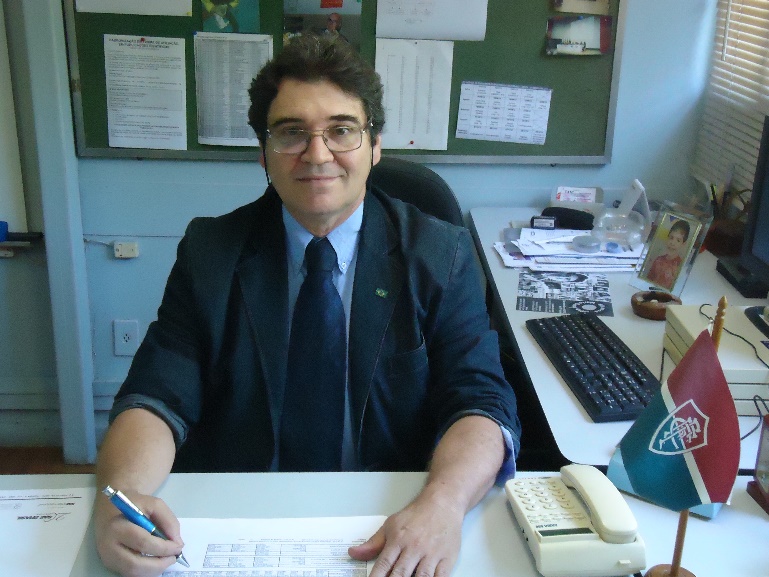 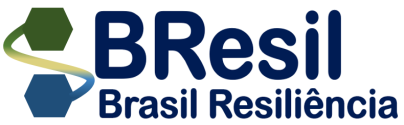 Mario Cesar Vidal,
Professor Titular de Ergonomia
1
O futuro do trabalho na perspectiva da Ergonomia
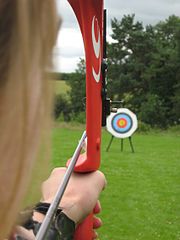 Plano da palestra
Parte I                                                     Como será o trabalho e como sabê-lo
Parte II                                             Tendências organizacionais
Parte III                                   Tendências Tecnológicas
Parte IV                                            Agendas sociais
Parte V                                                   Moral da História (ou falta de)
Parte IComo será o trabalho e como sabê-lo
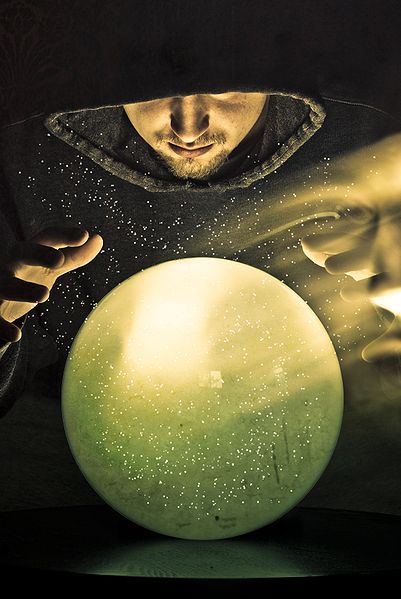 Tese
A civilização sempre esteve e estará em mutação;
Portanto estamos em mutação;
O trabalho é um fato social;
 as sociedades existem em decorrencia do trabalho e vice-versa;
O futuro é um direito social;
Todos podemos formular nossa idéia do futuro 
O futuro do trabalho é aquilo que queremos que seja;
 E a ideia é convocá-los a pensar num trabalho que queiramos no futuro;
Argumento
30
O futuro do trabalho na visão da OITFatos relevantes no que tange o futuro do trabalho
Globalização da Economia e das Finanças;
Deslocalização de empresas e plantas industriais;
Robotização (o intenso processo de instalação de robôs na indústria); 
Novas tecnologias de informação e comunicação;
Fortes e crescentes processos migratórios (caso europeu recente); 
Reformas trabalhistas por todas as partes do mundo;
Forte e crescente número de organizações de trabalhadores e ONG’s peticionando pelos trabalhadores e Direitos sociais;
Mudanças climáticas e pressões por sustentabilidade; 
Acordos Internacionais como The Eight Millenium Goals, das Nações Unidas.
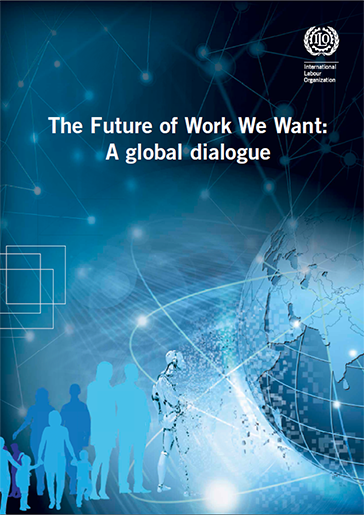 7
A visão da Ergonomia sobre o processo de trabalho
5 / 15
A visão da Ergonomia sobre o processo de trabalho
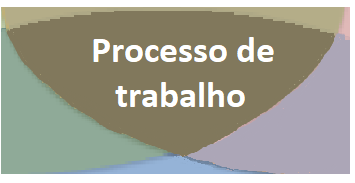 6 / 15
A visão da Ergonomia sobre o processo de trabalho
Engenharia de Métodos
Organização
Tecnologia
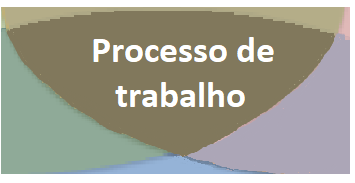 Instrumentação e controle
Normalização
Pessoas
7 / 15
Futuro do Trabalho, Futuro da Ergonomia
O Futuro do Trabalho
Desatrelamento
Virtualidade
Conectividade
Mecatrônica
Nova Contratação
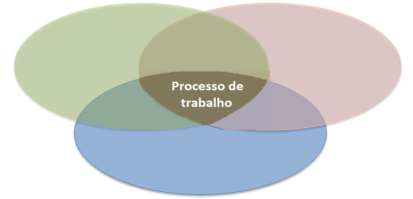 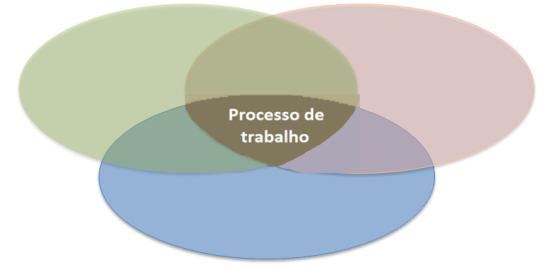 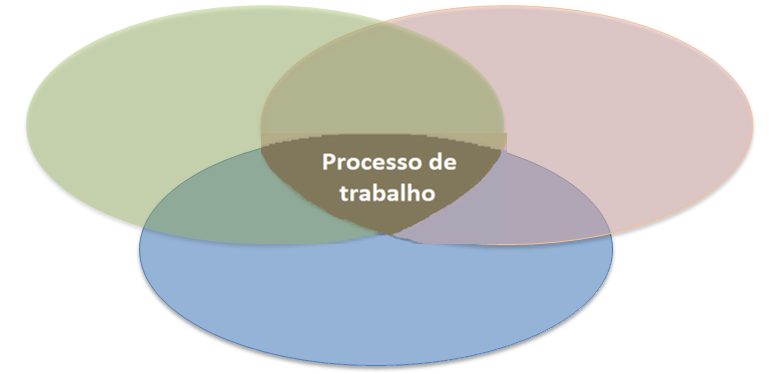 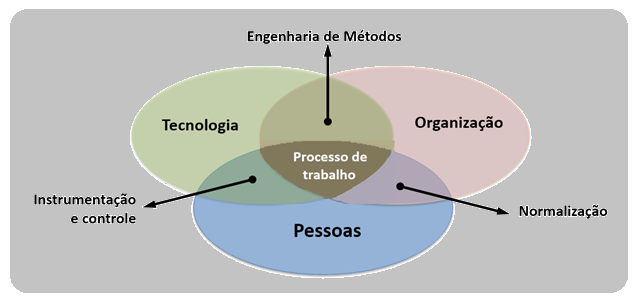 Self-station, Coworking
Nano-interface
Engenharia cognitiva
Engenharia colaborativa
Robótica colaborativa (Cobótica)
Engenharia de resiliência
O Futuro da Ergonomia
Algumas tendências do trabalho
Home working
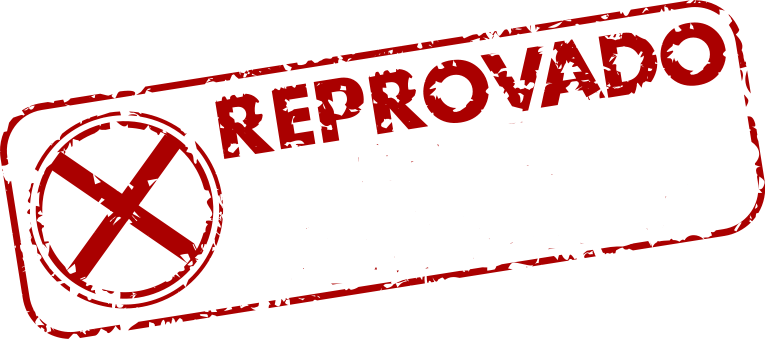 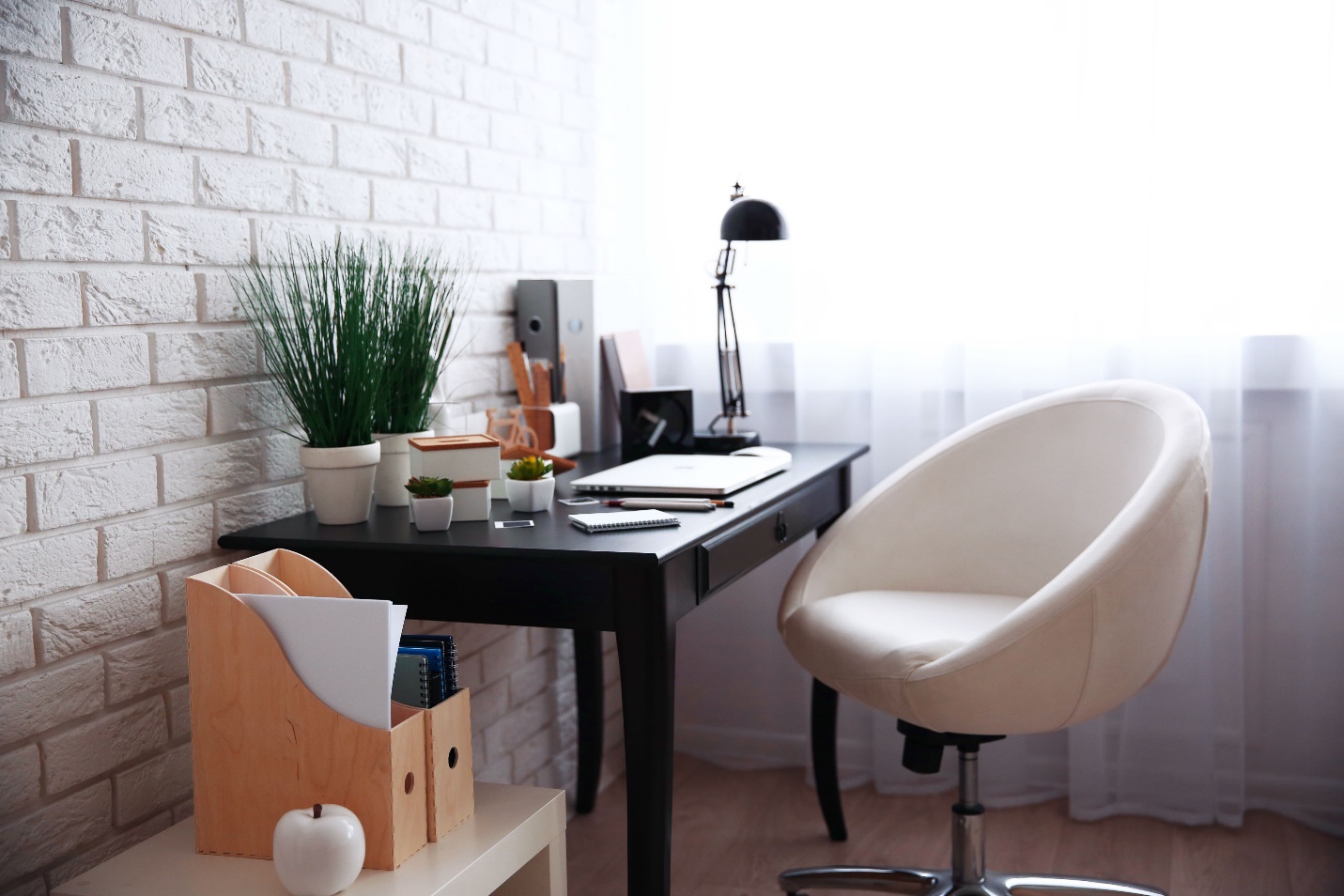 Classificação:  IG (ingenuidade galopante)
O improviso do lugar e a prioridade dada à estética em detrimento do conforto vai contra os princípios ergonômicos para o agenciamento de um posto de trabalho
Oficina pessoa/Artesanal
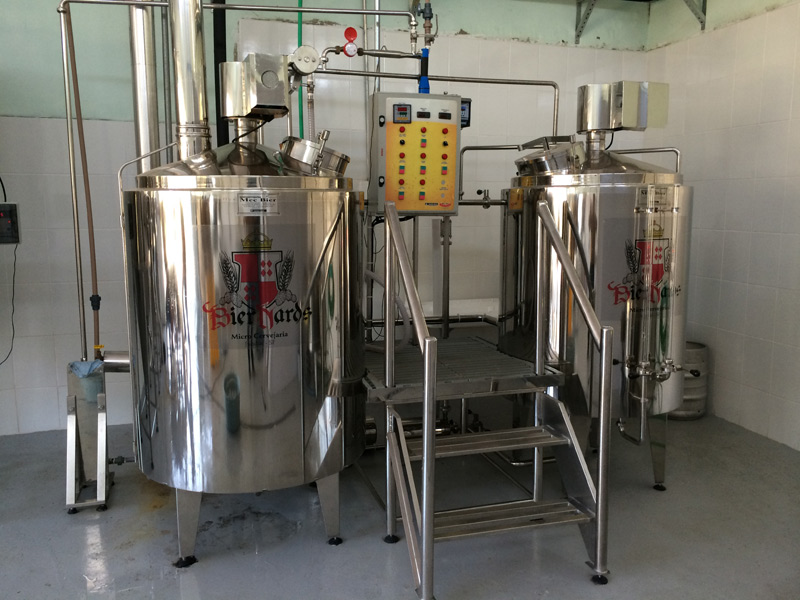 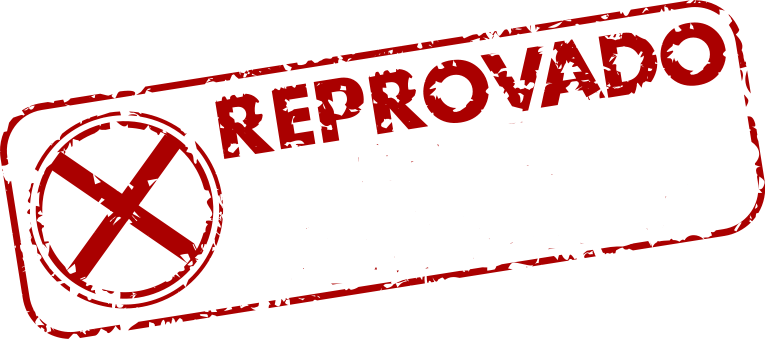 Classificação: CV (conto do vigário)
Um imenso mercado de vendas para incrementar as oficinas de fundo de quintal com equipamentos redirecionados, decorados e financiados a perder de vista, encalacrando o trabalhador para o resto da vida ou jogá-lo de vez na informalidade...
Co working
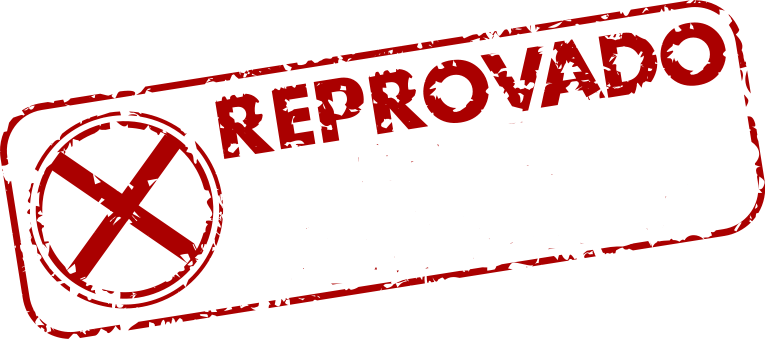 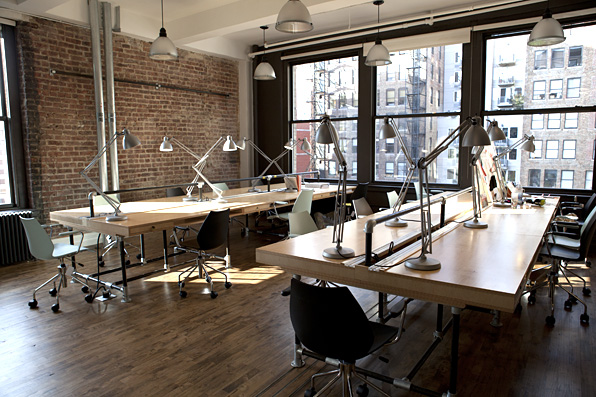 Classificação = FN (Fake News)
O Motel Profissional dos Corretores e similares. Varias salas desconfortáveis e reproduções das antigas salas de computadores, locais péssimos para trabalhar, um horror. Sem contar os empregados destes lugares, que não tem lugar fixo, pois tudo ali se aluga.
Maquinário Inteligente
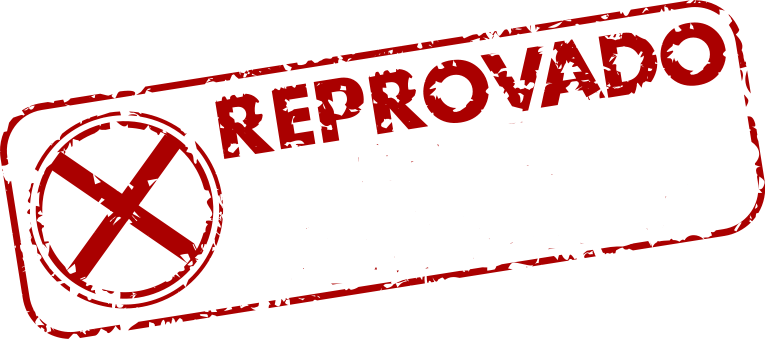 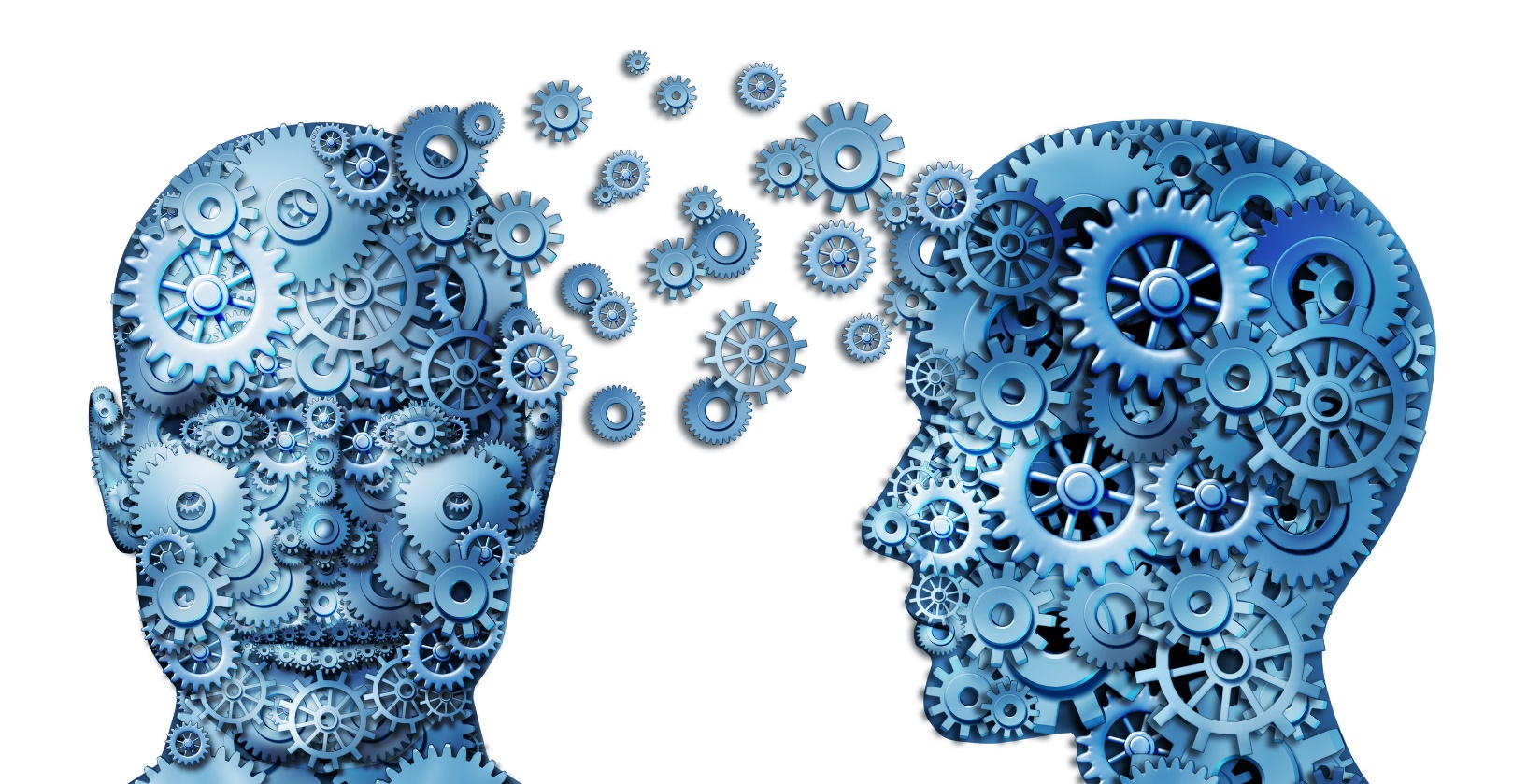 Classificação JE (jornada nas estrelas, pelo menos o lugar se chama “enterprise”)
Como fechar automaticamente seu trabalho sem salvá-lo e ainda enviar irritantes mensagens de erro. Interessante se for bem-feita, perigosíssimo se for pela cabeça da engenheirada embevecida. O acidente do AF442 (Rio-Paris) decorreu deste tipo de loucura.
Robótica colaborativa
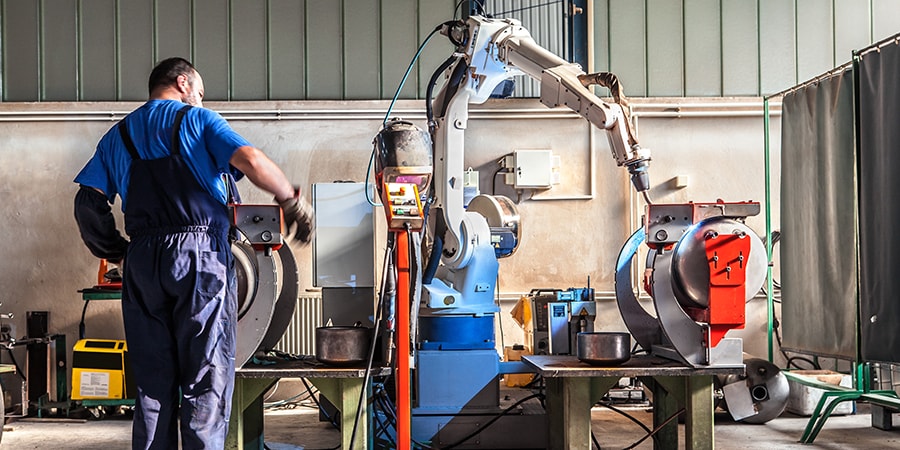 Classificação: J3D ( Os Jetsons em versão 3D legendada)
Tendência  decorrente do fracasso relativo das máquinas “inteligentes” nas grandes montadoras. Tem futuro, se os níveis de arrogância e o os graus de teimosia baixarem consideravelmente.
.
Industry 4.0
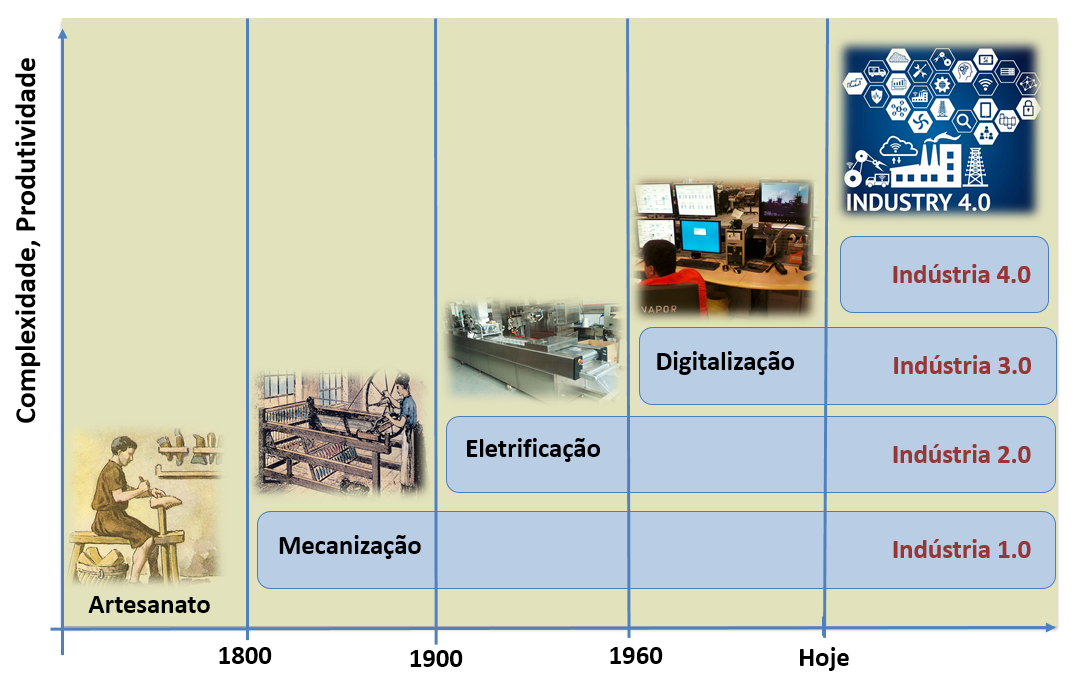 Classificação: Classificação : A2.0 ( Avatar 2.0)
Uma bela propaganda alemã, Uma espécie de volta ao Paraíso, sem maçãs nem cobras, porém com versões para baixar em Android e IOS e poder comandar as coisa via Internet d seu próprio celular....
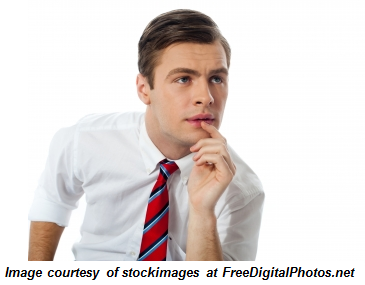 Agendas sociaisPreste atenção
A OIT e Os diálogos globais do trabalho
Trabalho digno	
Produção e organização do trabalho
Governança do trabalho
A OIT e o futuro do trabalho : Este é o ano do centenário da OIT e não vamos deixar passar em branco.  
A Força de Trabalho da IEA (IEA TF FoW)	
         Onde estou atuando agora... detalhes do projeto.
Uma pesquisa...
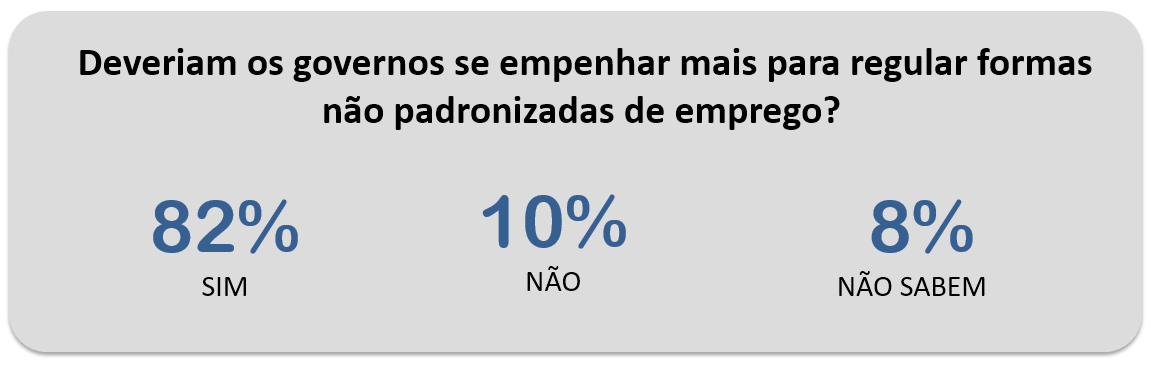 Afinal, é um desejo fundamental de pessoas em todo o mundo, sobretudo neste período de mudanças transformadoras e às vezes de incerteza, que podem aguardar e contribuir para um futuro melhor do trabalho – uma sociedade com justiça social , prosperidade e trabalho digno para todos.   
OIT, 2017
Pensamento
Paz na terra às pessoas de Boa Vontade
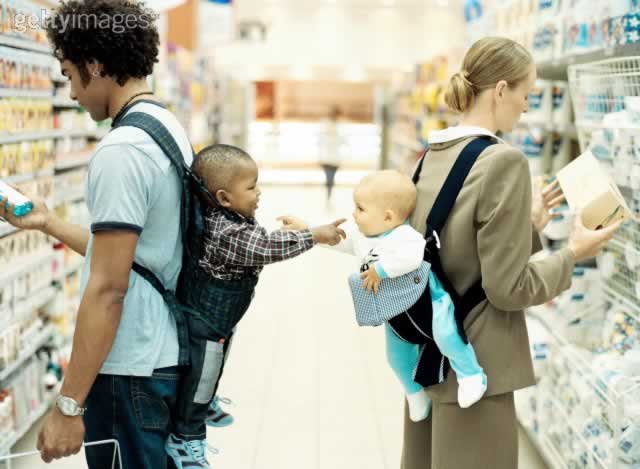 Em sumaAlgumas palavras fundamentais
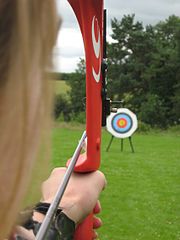 Podem perguntar o que quiserem
Eu respondo o que conseguir
E ficarei pensando no que ainda não tiver resposta
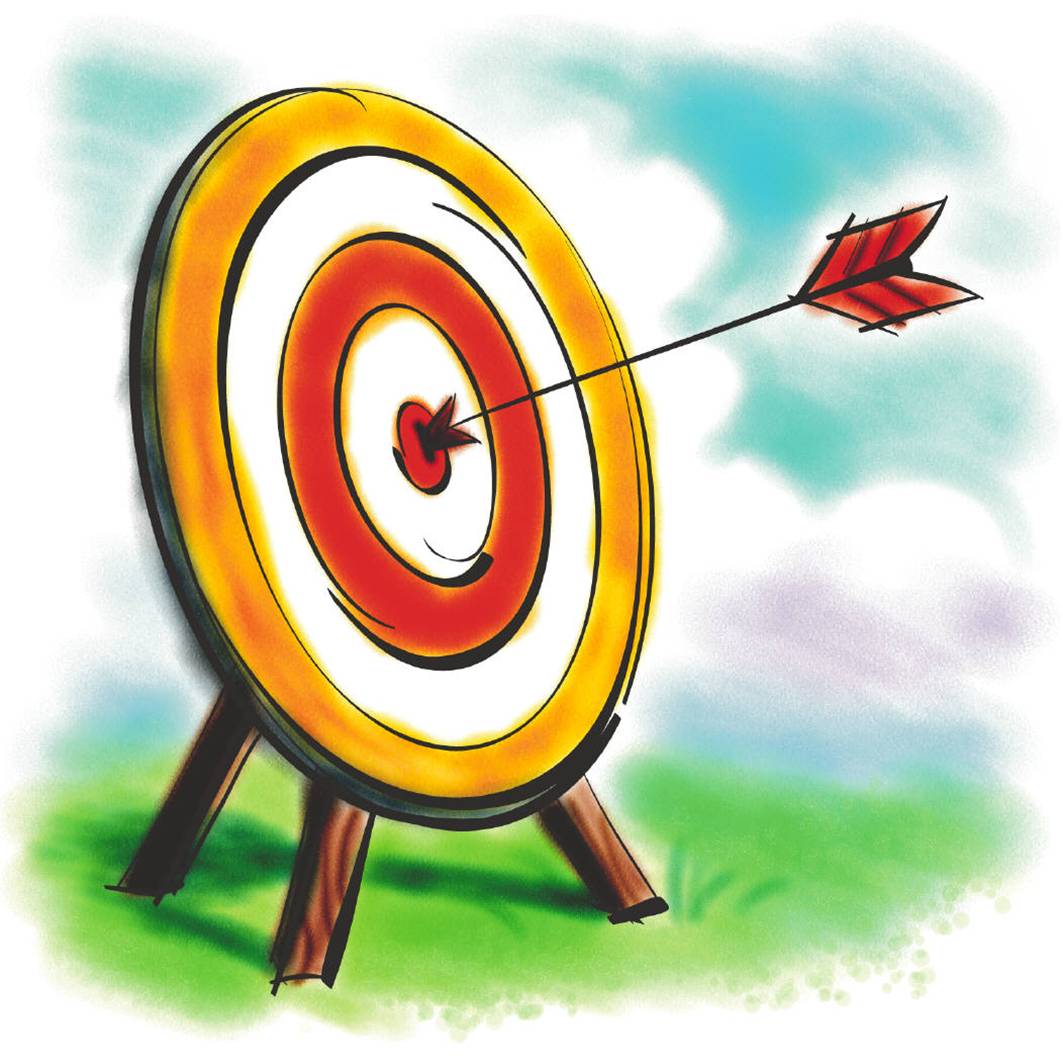 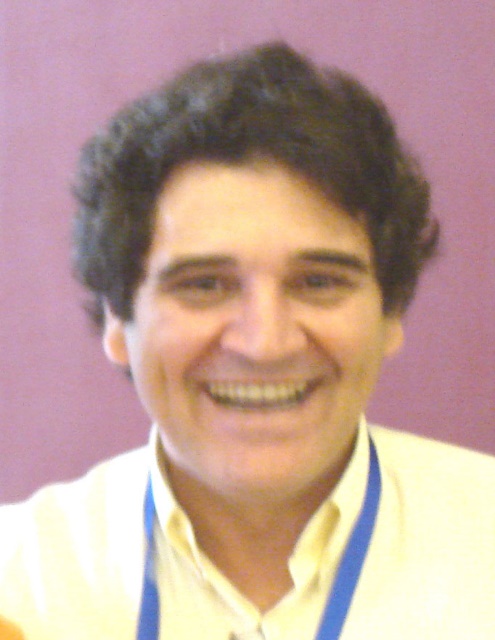